Emócie a stres
Anna Vaníková, 207389
Čo sú emócie
„Emoce, například štěstí, smutek, znepokojení  či pýcha, jsou uspořádaný soubor chemických a neuronálních odpovědí mozku na emočně kompetentní podnět, například na objekt nebo situaci.“
					(Antonio R. Damasio)
Ako sa emócie prejavujú
Vedomé prejavy – slovník, mimika, gestikulácia, intonácia, sila a výška hlasu, tempo, pauzy, prízvuk, dôraz, emfáza (citový dôraz)

Nevedomé prejavy – tepová frekvencia, srdcový rytmus, zmeny kože
Ako emócie meriame
Americko-japonský experiment

Delenie emócií do základných kategórií (hnev, šťastie, smútok, prekvapenie,...)

Kombinácia viacerých typov meraní
Ako emócie meriame (II.)
Ako emócie meriame (III.)
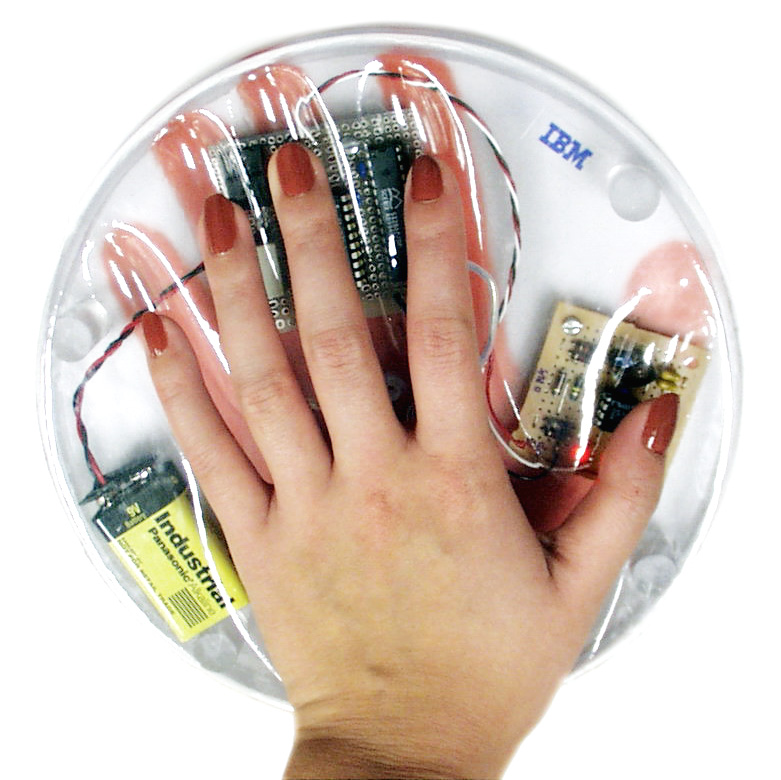 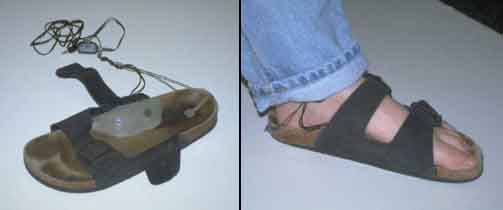 Na čo je to všetko dobré
„The problem is not whether intelligent machines can have emotions, but whether machines can be intelligent without any emotions.“
					 (Marvin Minsky)
Na čo je to všetko dobré (II.)
Emočné procesy sú rýchlejšie ako myšlienkové

Prirodzený spôsob komunikácie

Pomoc ľuďom s postihnutím

Detekcia emocionálneho stavu užívateľa
Na čo je to všetko dobré (III.)
Lepšia úspešnosť rozpoznávania reči

E-learning

Simulácia vojenských operácií, stresových situácií pod tlakom

Umelá inteligencia – humanoidní roboti
Na čo je to všetko dobré (IV.)
Využitie v bezpečnostných systémoch, medicíne, privátnom sektore

Hry, animácie, spestrenie komunikácie, affective DJ, určenie dôležitosti správ

Spracovanie emócií
Problémy
Americko-japonský experiment

Podobnosť  rôznych a rozdielnosť rovnakých emočných prejavov

McGurkov efekt

Chýbajúci kontext
Problémy (II.)
Vysoká kvalita X zdroje

Hrané emócie

Psychologické hľadisko
Záver
Uľahčenie a poľudštenie komunikácie medzi počítačom a užívateľom

Napriek mnohým ťažkostiam sa spracovanie emócií úspešne využíva
Otázky?